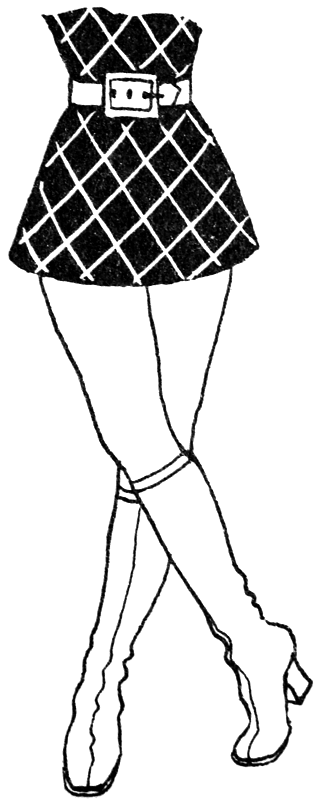 Vendedora
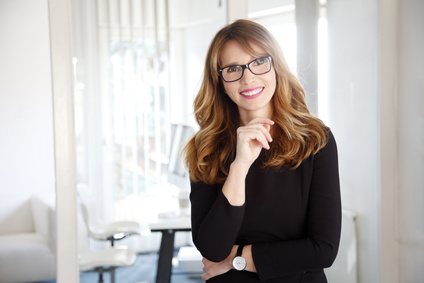 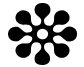 Criativo
Comunicaçao
Sério